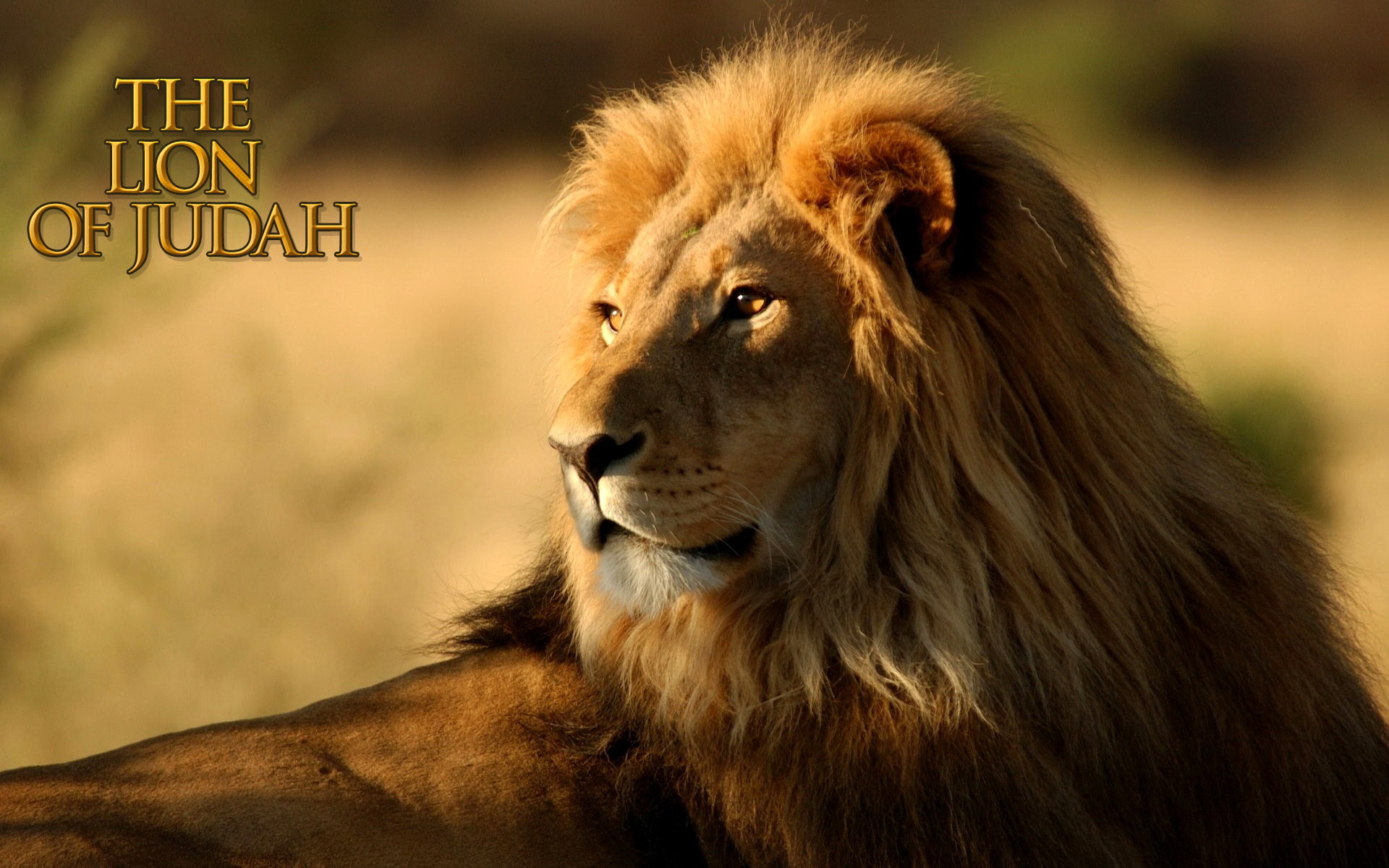 Living with the Lion
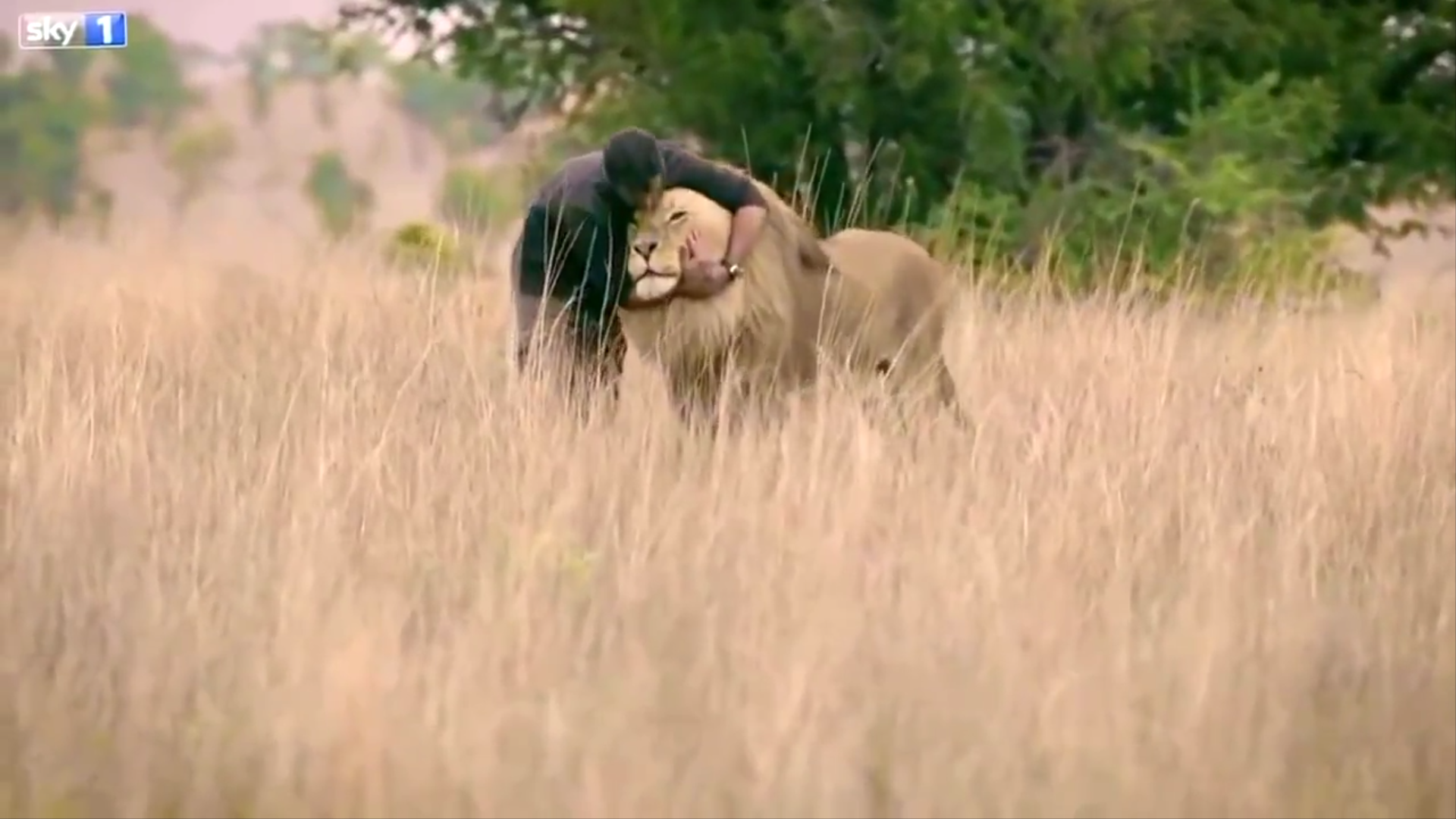 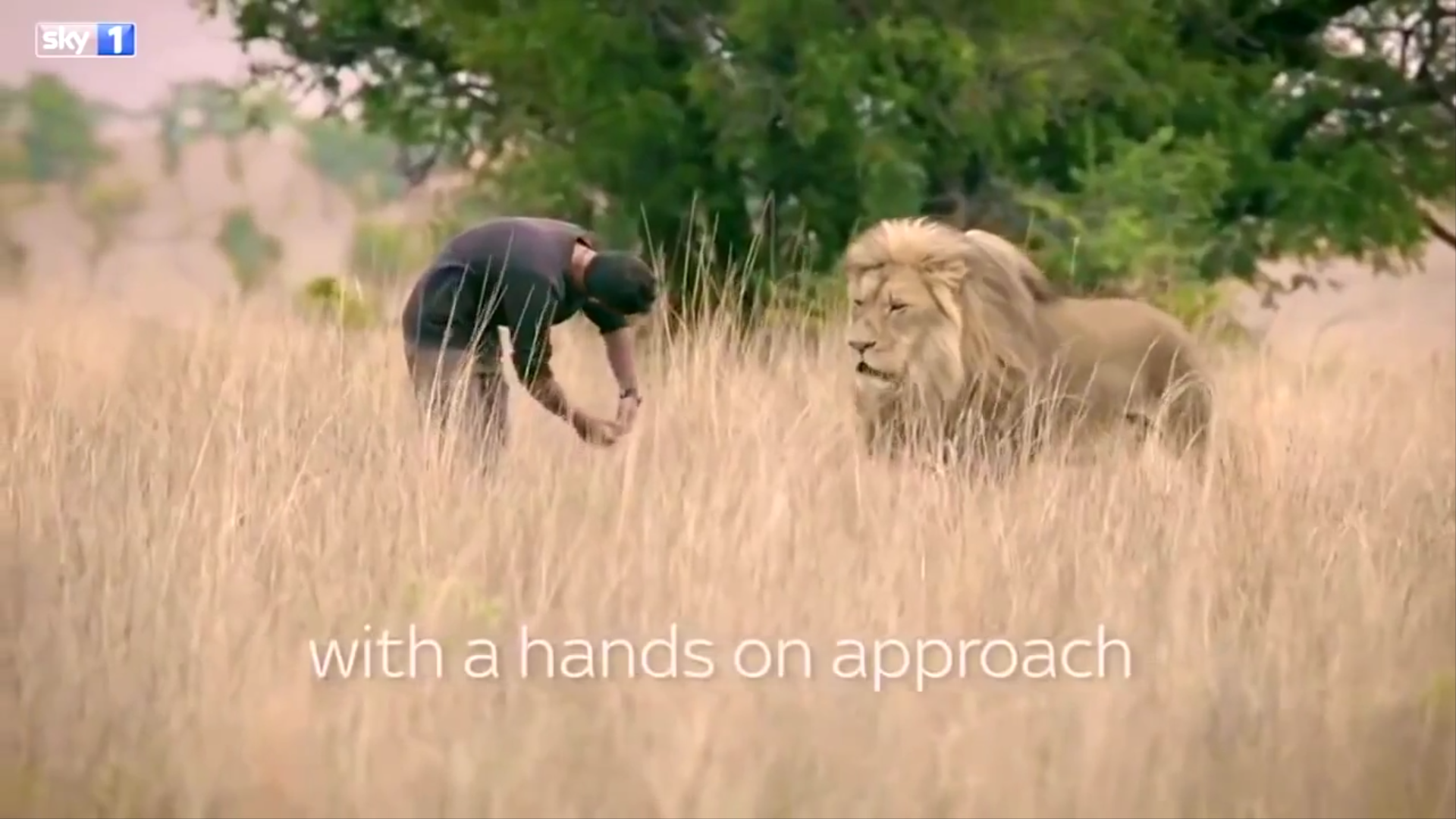 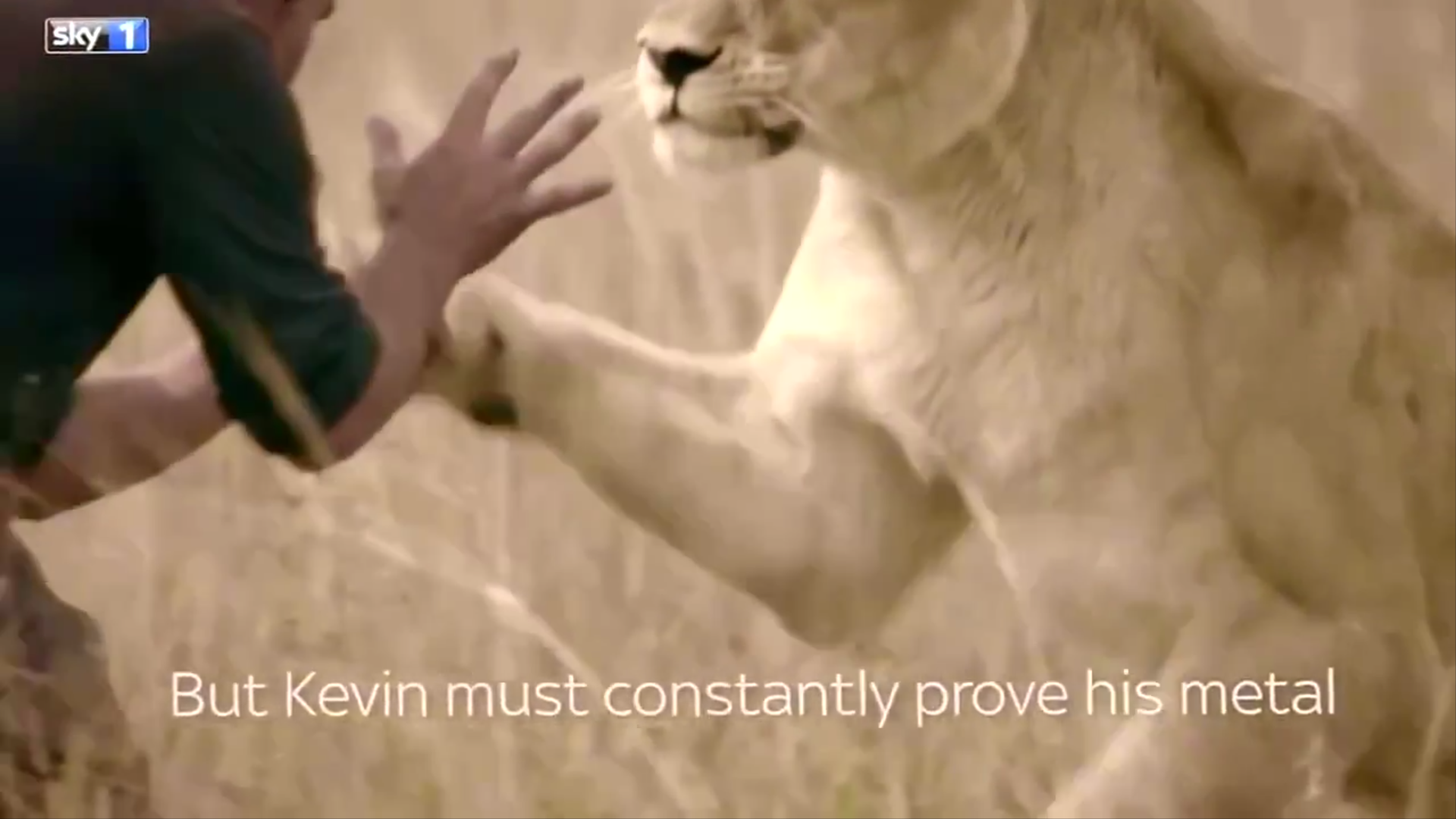 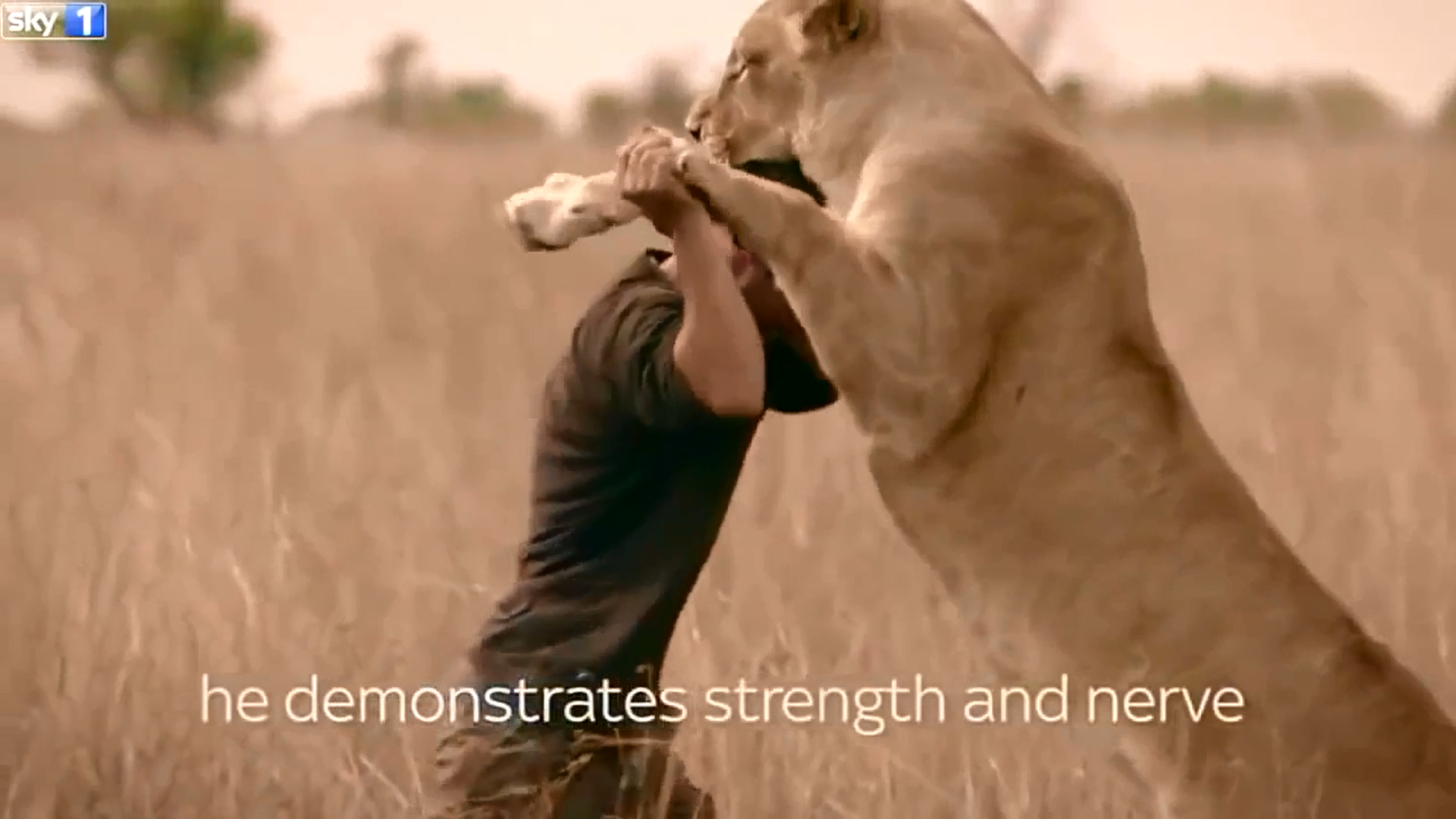 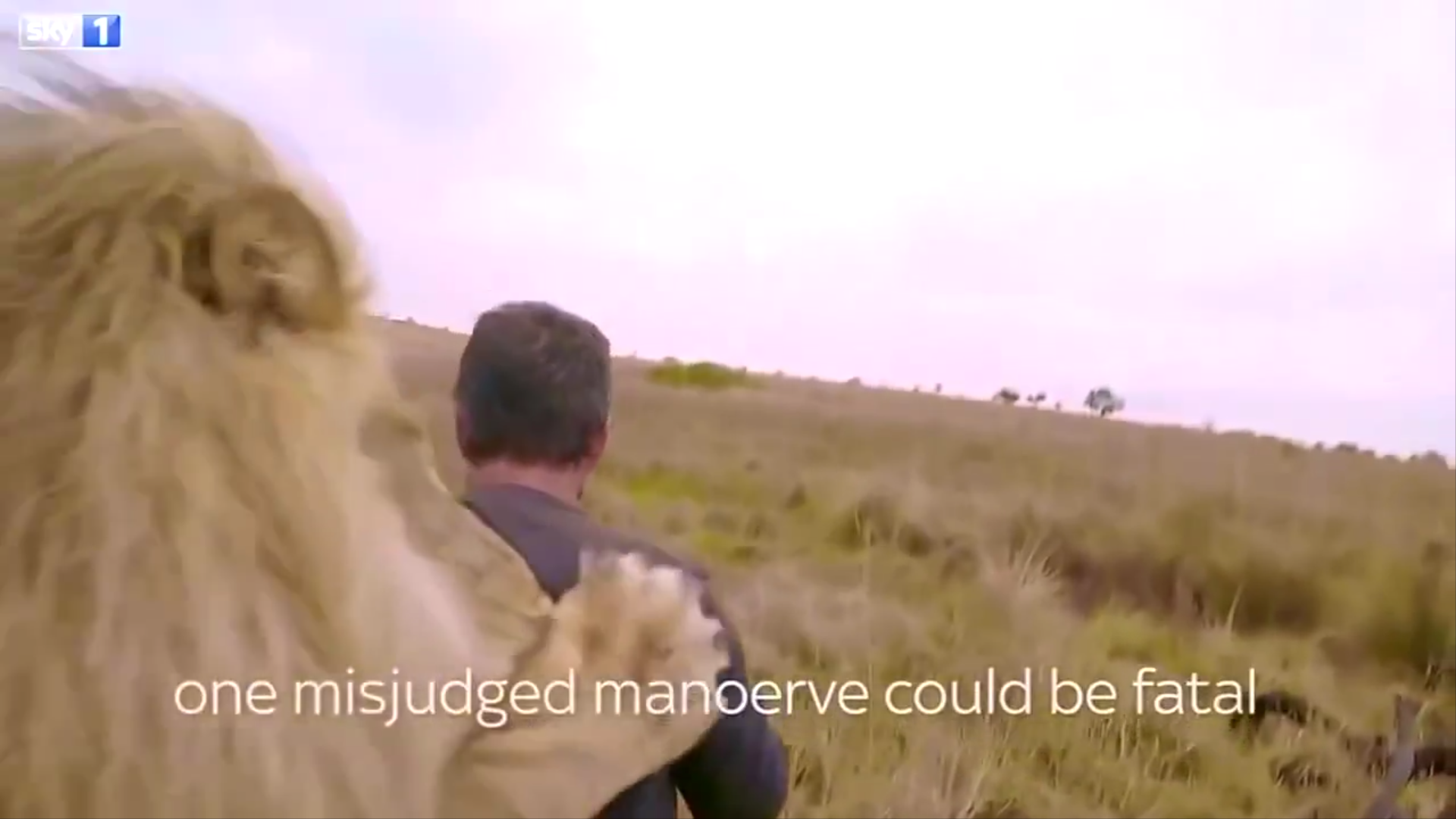 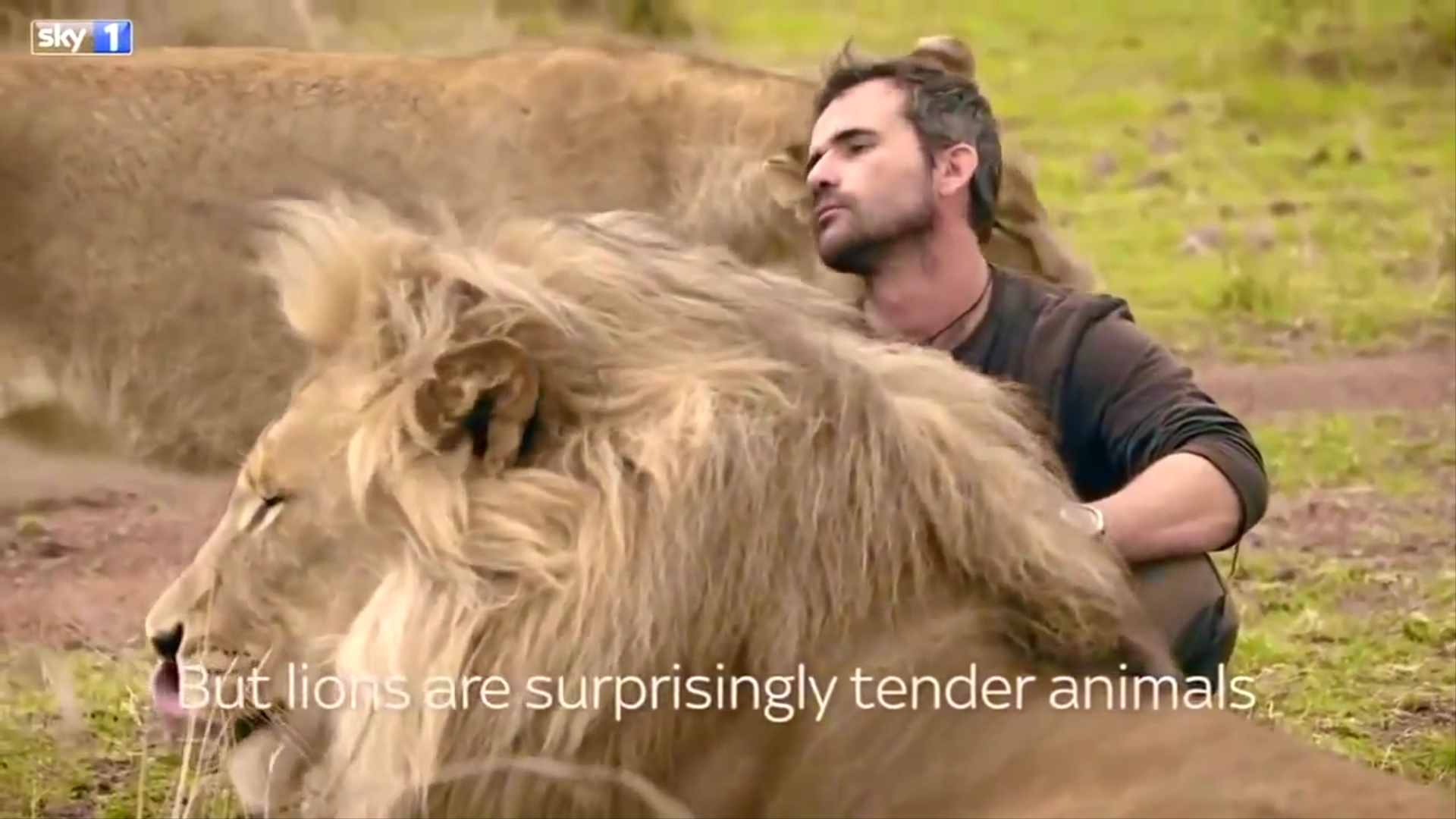 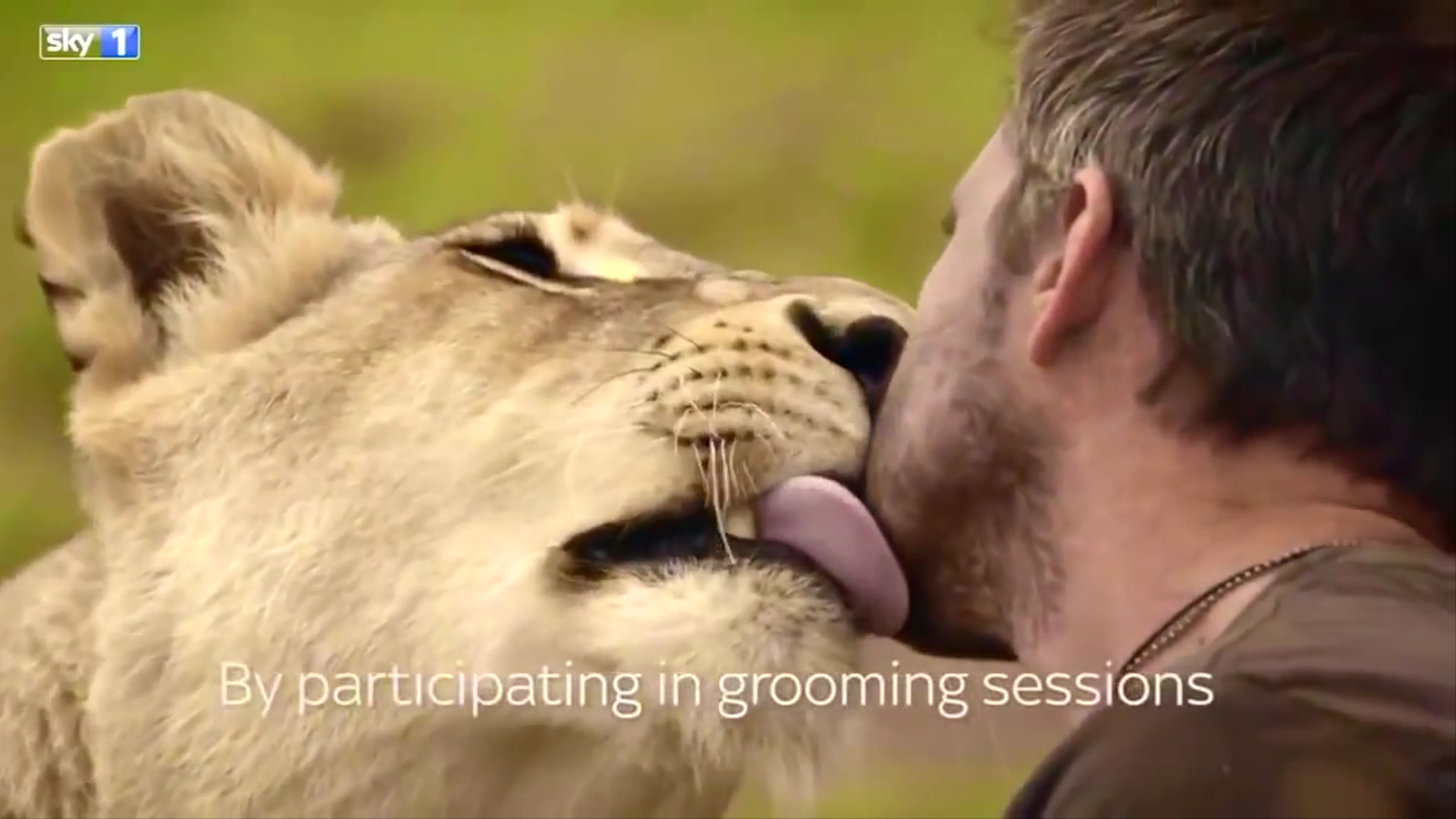 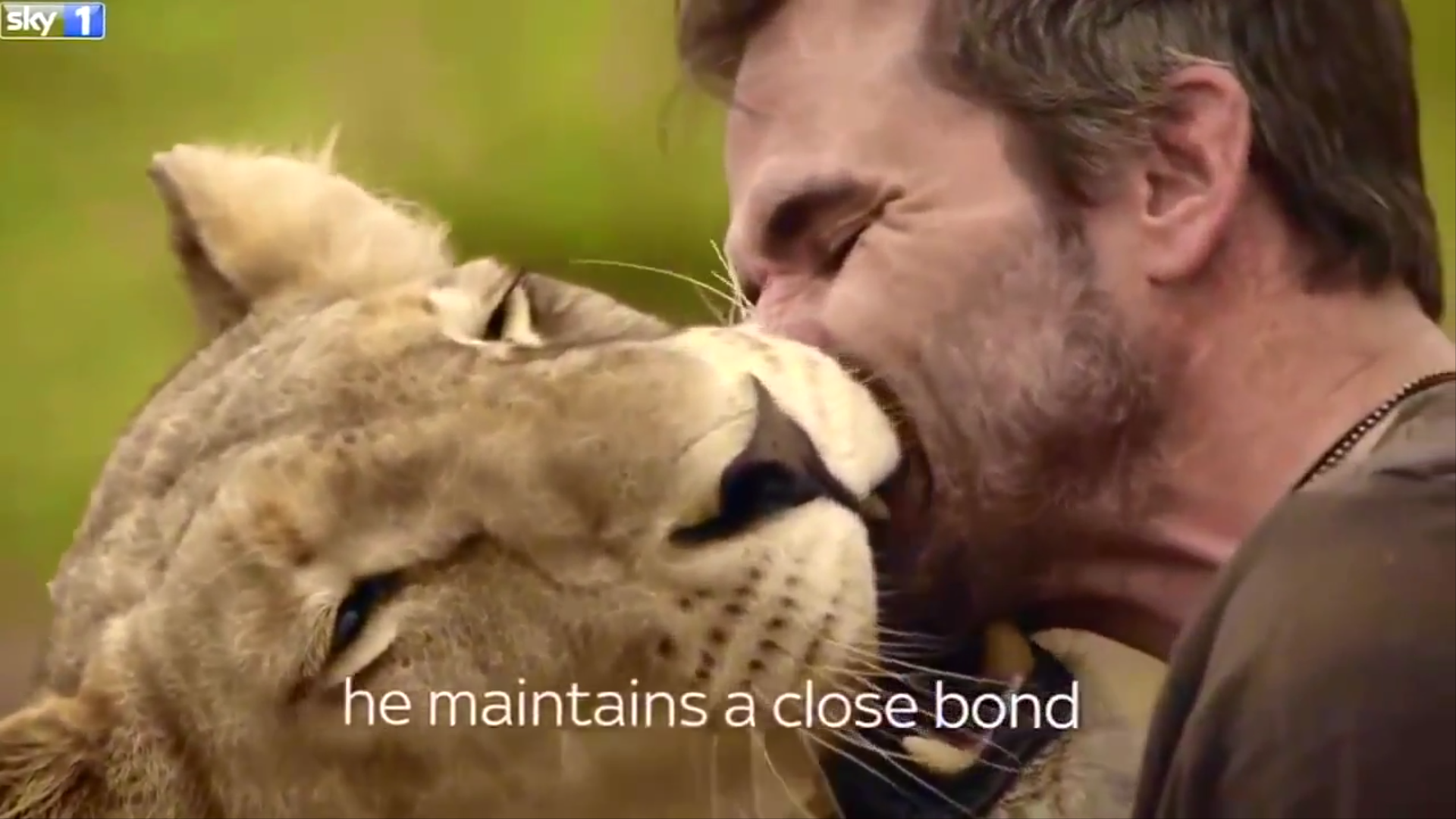 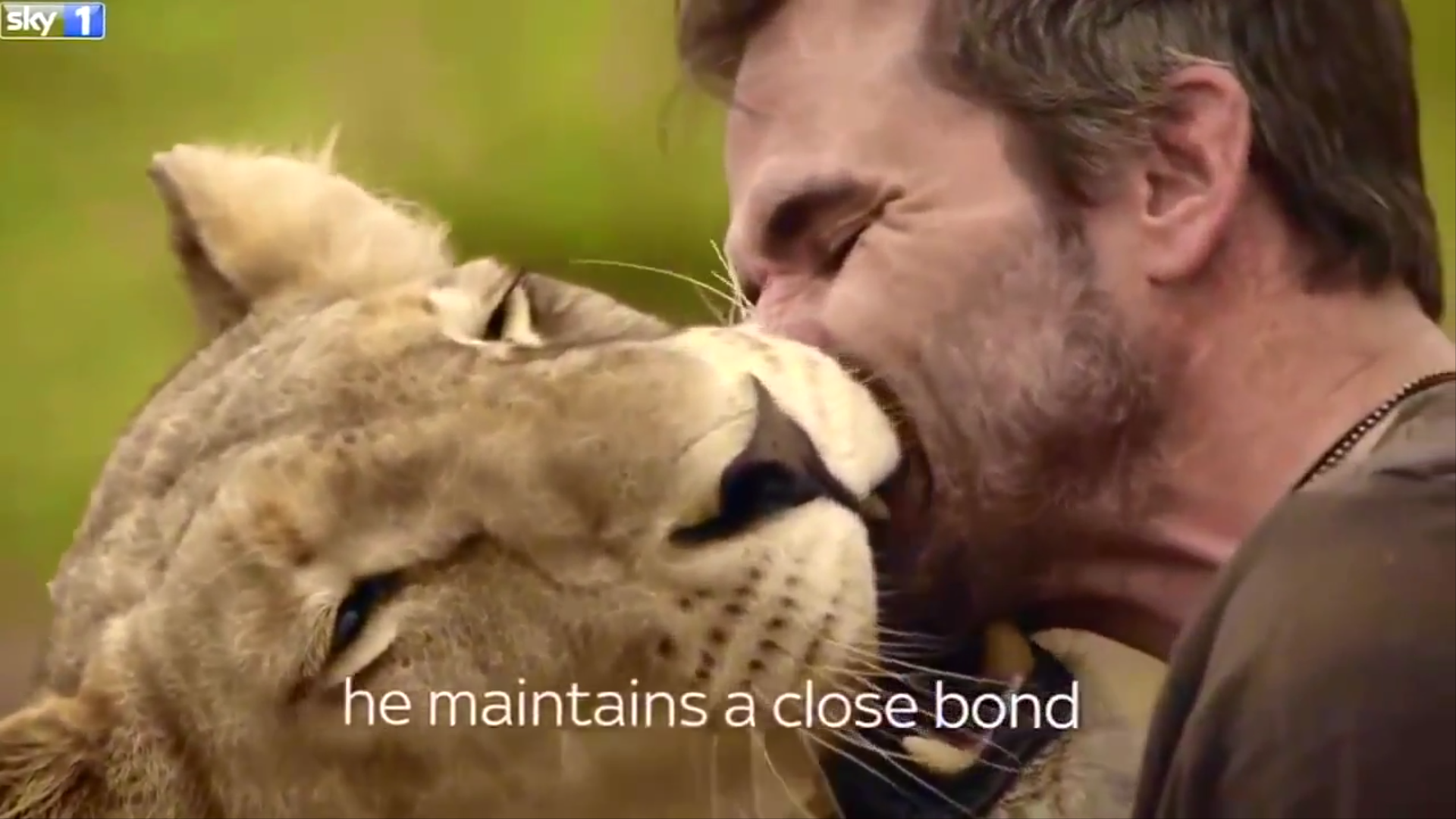 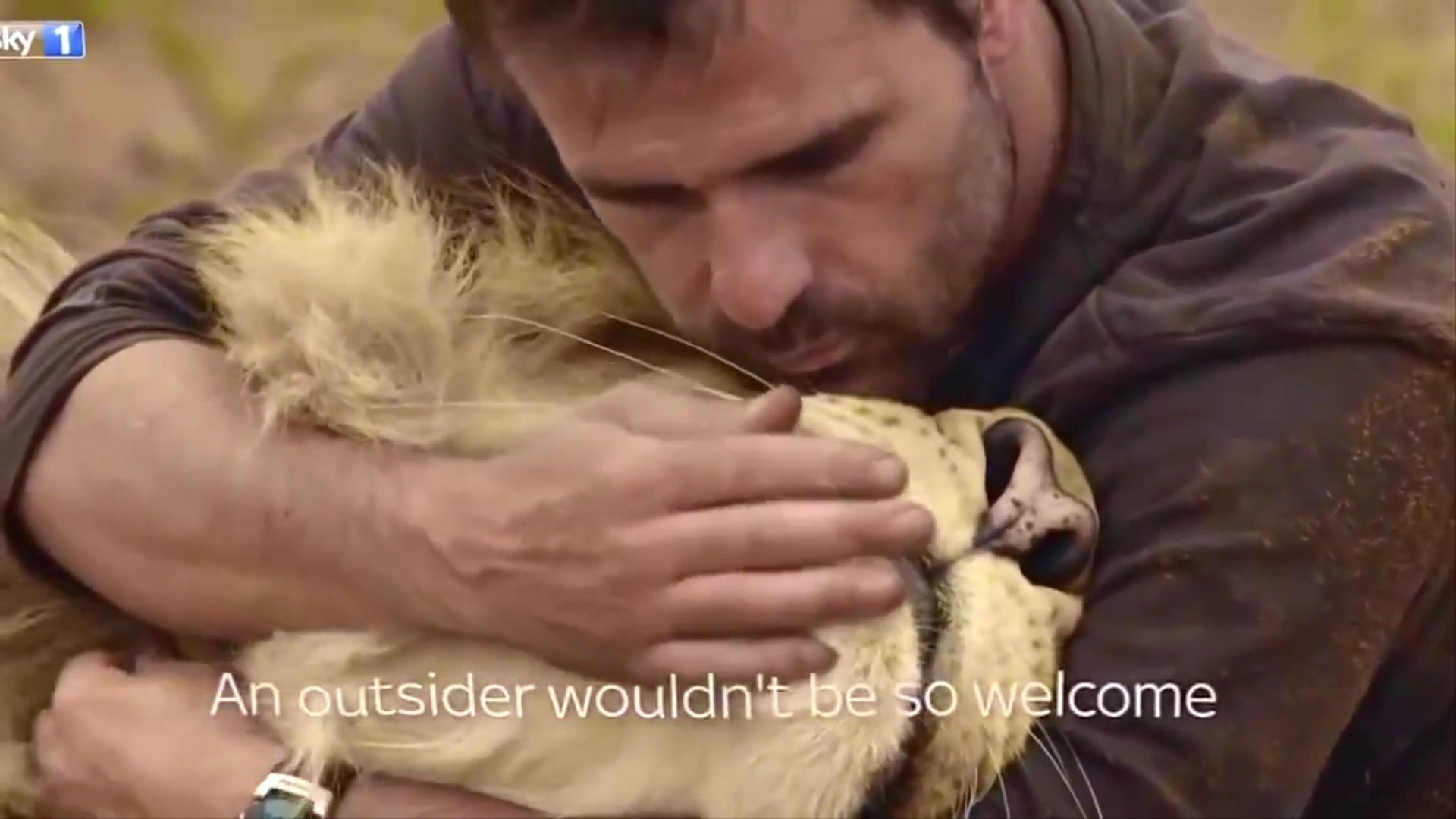